神祕的海底古城
[Speaker Notes: 這一張，只要直接問學生
今天是要上哪一課。
一確定學生知道課文「題目」]
第一節
利用「閱讀理解策略」理解課文
閱讀三部曲
澎湖，這個位於臺灣海峽的群島縣市，是臺灣開發最早的地區。臺灣通史有這樣的紀錄：「澎湖虎井嶼之東南，有沉城焉。天空浪靜，望之在目……」的確，當天氣晴朗的退潮時分，從虎井海岸往海底觀看，真的可以看見類似城牆的建築，映著海水浮浮沉沉，若隱若現。但是，真的有傳說中的海底城堡嗎？
除了臺灣通史，澎湖的地方文獻以及當地文人的詩詞，都有關於海底沉城的紀錄。於是，民國六十五年，當時的縣長請來經驗豐富的潛水專家謝新曦先生，潛到海底一探究竟。因為鄰近的島嶼──虎井嶼是個軍事重地，一般人員、船隻都無法靠近，謝先生每次潛入水底，都必須經過正式的申請。搜尋的進度緩慢，直到民國七十一年，才第一次發現海底有一片長長的石牆，疑似是遺跡的位置。消息曝光之後，不但引起臺灣學者的興趣，也引起國際考古學家的高度關注。
離臺灣很近的日本，對海底古城的興趣濃厚，但是，當時澎湖海域仍然屬於軍事管制區，不開放媒體採訪、報導。直到民國八十五年，日本朝日新聞等媒體才獲得核准，一群人浩浩蕩蕩的來到澎湖。
來自日本的專家拍下了許多珍貴的紀錄片，雖然沒有解開海底沉城之謎，但真實的影像卻吸引了更多國外考古學家的目光。民國九十年，英國古文明探索專家葛瑞姆(Graham Hancock)帶領專業團隊前來探勘。當他們潛進海底，發現了兩座龐大的建築物，只不過探索專家發現的「牆」，不是文獻中的「紅磚城址」，而是長長的、布滿珊瑚礁的海底岩脈。這兩座岩脈，一座是南北走向，另一座是東西走向，兩座彼此交錯，綿延了六、七十公尺。
這是大自然的傑作，還是傳說中的古城？葛瑞姆的團隊小心翼翼的把岩脈表面的珊瑚礁輕輕敲掉，大家屏氣凝神，靜待結果。當他們看到珊瑚礁底下，竟然是平整的牆面，岩脈的接縫筆直整齊，忍不住發出驚嘆！是誰見了這座古城？它為什麼會沉入海底？它原本是什麼模樣？
葛瑞姆對海底的發現，發表了十分大膽的假設，他一口認定這是人為的產物，因為兩道正東西向和正南北的建築成十字形，彷彿是參照著星象座標完成的。他甚至說，這可能是人類失落的文明，至少有六千年，是個跟埃及金字塔、馬雅古文明同一時期的遺址。葛瑞姆發表看法之後，國外媒體蜂擁而至，包括日本、中國大陸、探索頻道都前來採訪報導，一時間，寧靜的澎湖成為舉世矚目的焦點。
雖然，有許多專業的團隊出動，但神秘的海底沉城並沒有向世人揭露所有的秘密。專家發現石牆北端，有個圓形結構的疊石區，這是石階嗎？還是某一群人曾經聚集的廣場？專家一次又一次的探勘，還是無法找到確定的答案。讓人遺憾的是，古老的石牆並不會永遠等在那兒，隨著時間的流逝，海水不斷的沖擊，這些石牆逐漸毀壞倒塌，終有那麼一天，人們會再也找不到它的蹤跡。「虎井沉城」之謎，會不會真的就這麼石沉大海，成為無法解釋的「失落的古文明」呢？
「虎井沉城」的探勘，喚起大家對古蹟的重視，那些無法複製的歷史遺跡，難以解釋的遠古文化，都是人類珍貴的文明記憶。對於這些歷史古蹟，我們應該充滿感謝，應該更加珍惜。
神秘的海底古城
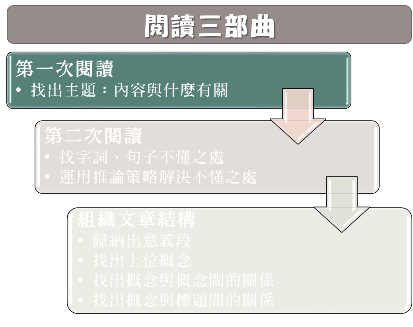 這一課的內容與什麼有關？
與澎湖虎井沉城有關
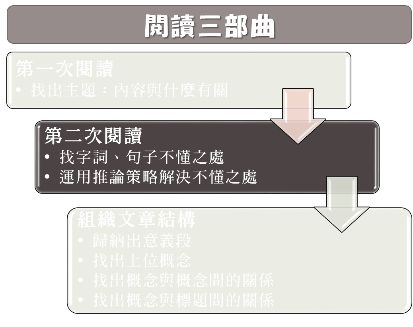 怎麼找？
拿著鉛筆。
專心默讀。
用鉛筆邊讀邊做標記。

◎不懂的語詞
◎不太理解的句子
◎對內容有疑問
「禍患」這個詞我不懂！
「不可生喜幸心」這句話我也不懂！
老師說，不懂的地方
做記號。
標記什麼？
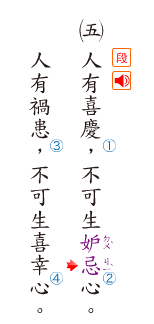 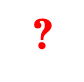 （計時5分鐘）
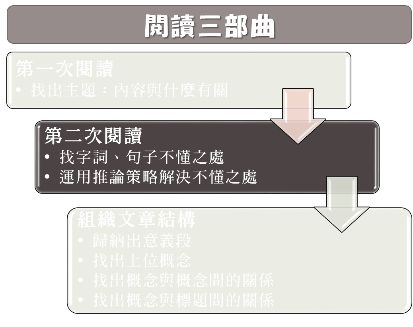 不懂的字詞怎麼辦？
詞義推論3法寶
法寶1：部首解字
法寶2：析詞釋義
法寶3：上下文推詞義
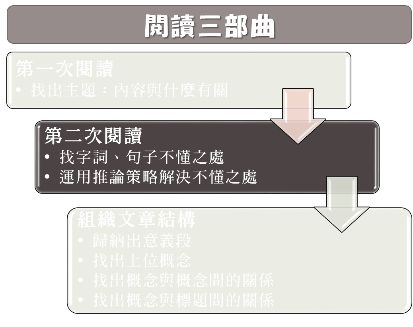 法寶1：部首解字
「沉」城 →「水」部
跟水有關。
法寶2：析詞釋義
沉→沉下去、沉到海裡
城→城市、城堡
法寶3：上下文推詞義
從虎井海岸往海底觀看，真的可以看見類似城牆的建築，映著海水浮浮沉沉，若隱若現。但是，真的有傳說中的海底城堡嗎？
從詞義推論3法寶可推測出「沉城」是指「沉到海裡的城堡」。
以下的字詞、詞彙，你有標記到嗎？
虎井嶼
文獻
海底岩脈
紅磚城「址」
遺址
名詞
台灣通史
馬雅古文明
埃及金字塔
失落的文明
珊瑚礁
一口認定
屏氣凝神
接縫筆直
彼此交錯
若隱若現
四字語詞
石沉大海
舉世矚目
浩浩蕩蕩
蜂擁而至
核准
揭露
曝光
探勘
綿延
動詞
第一節
（計時10分鐘）
[Speaker Notes: 1.虎井嶼：你認為它是什麼？→從「嶼」字得知，它的部首是「山」，可能是「山」，其實是一個「平地小山」，本義是「小島」。
2.文獻：從文章中「澎湖地方文獻……有關……的紀錄」知道→「文獻」是記錄歷史資料的書籍，指具歷史價值的典籍資料。
3.海底「岩脈」：這2個字的意思是？「岩」是指什麼→岩石；「脈」是指什麼→從文中「這兩座岩脈，一座是南北走向，……」知道岩脈是岩石的走向。
4. 「址」：什麼時候看到這個字？地址→指地點；紅磚城「址」→紅磚塊城的地點。
5.遺址：請由字義判斷→遺留下來的地址。真正意義→過去人類活動的地方，留下遺物和遺跡。
6.台灣「通史 」→記錄跟台灣有關的歷史。
7. 「馬雅」「古」「文明」：「馬雅」是指什麼？→專有名詞，一個民族或國家？拉丁美洲印第安人的一支。分布在墨西哥南部﹑瓜地馬拉﹑薩爾瓦多和伯利茲等地。「文明」→人類社會進步開化
     的狀態，相對於野蠻而言。        失落的文明→人類社會進步開化的狀態 不見了。
8.一口認定：從上文「…發表了十分大膽的假設，…」→得知「口氣堅定」。    綿延→從文中「……綿延了六、七十公尺。」→得知「連續延長」。    「屏ㄅㄧㄥˇ 氣」「凝神」：忍住氣息，凝固眼神→專心一意。接縫筆直：連接的縫隙像筆一樣的直。
9.石沉大海：石頭沉下去大海→永遠不知道真相。     「舉世」「矚目」：全世界注意。    浩浩蕩蕩：從前文「……一群人浩浩蕩蕩的來到澎湖」→得知跟「一群人」的畫面有關→「氣勢壯觀」
10.蜂擁而至：從文中「……，國外媒體蜂湧而至，……」→知道很多記者一起來→字面上得知像蜜蜂一樣擁擠的到來
11.核准：知道「准許」的意思。    揭露：從文中「……神祕的海底城並沒有向世人『揭露』所有的祕密。」＋「揭」手部→得知與「開放」祕密有關，→「打開」、「揭開」
12.曝光：從文中「……，消息『曝光』之後，……高度關注」得知為「被知道」→隱密的事物被揭露。
13探勘：從本文「……專家葛瑞姆帶領專業團隊前來『探勘』。當他們潛入海底，……」得知為「探險」、「探究」。]
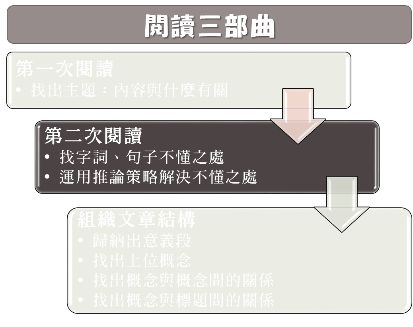 不懂的句子怎麼辦？
上下(前後)文找線索
臺灣通史有這樣的紀錄：「澎湖虎井嶼之東南，有沉城焉。天空浪靜，望之在目……」
的確，當天氣晴朗的退潮時分，從虎井海岸往海底觀看，真的可以看見類似城牆的建築，映著海水浮浮沉沉，若隱若現。
後面這句話就是在解釋前面不懂的句子。
?
你還標記了哪些句子？
海底沉城之謎到底是什麼？
（計時3分鐘）
[Speaker Notes: 你還標記了什麼？對於同意/或不同意的部份；發現了作者想要告訴我們的事；不明白作者為什麼要這麼寫？
第一節課結束]
這節課你學到了什麼？
第一節
□大概知道了文章在說什麼？
□學會了運用「推論詞義三法寶：部首解字」策略解決不懂的字。
□學會了運用「推論詞義三法寶：析詞釋義」策略解決不懂的詞。
□學會了運用「推論詞義三法寶：上下文推詞義」策略解決不懂的詞。
□學會了運用「上下文找線索」策略解決不懂的句子。
（計時2分鐘）
完成習作五
第一節
國字注音
辨識形近字
詞義辨析。
（計時7分鐘）
第二節
「小組討論」理解課文
第二節
一起完成下列問題
在民國六十五年，當時的縣長為什麼要請潛水專家謝新曦先生到海底探勘？請根據課文內容寫出兩個理由。
請依照時間先後，列出國內外專家探勘澎湖虎井嶼沉城的順序。
葛瑞姆發現了什麼？他對這項發現提出了什麼樣的看法？
請從課文中找出兩個支持「沉城是人為產物」的理由。
根據課文內容，你覺得「沉城之謎」有沒有解開？請從文章中找出支持的理由。
	□ 有，因為____________________________________
	□ 沒有，因為__________________________________
(請小組在白板上寫下答案。計時20分鐘)
第二節
上台分享
各組上台報告一題的答案
（計時15分鐘）
[Speaker Notes: 每組上台報告一題的答案，全班一起確認答案是否一致、無疑慮。(共五組)]
這節課你學到了什麼？
第二節
□ 五道題目的回答我都清楚了。
□ 透過這五道題目讓我更了解課文的內容。
第二節
完成習作五
根據課文回答問題、選詞填寫並造句。
習作寫不完，則當回家功課
（計時10分鐘）
第三節
第三節
利用文章結構
摘取課文大意
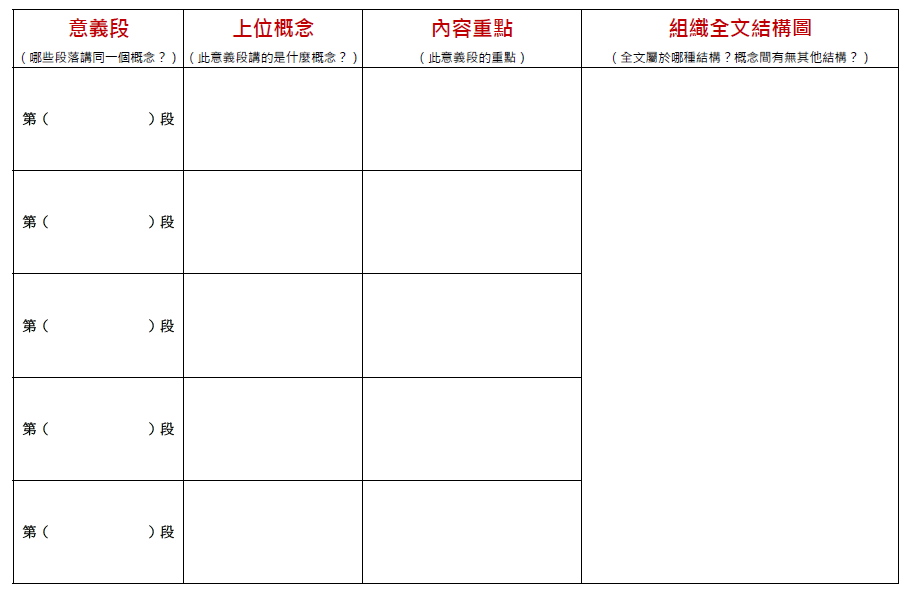 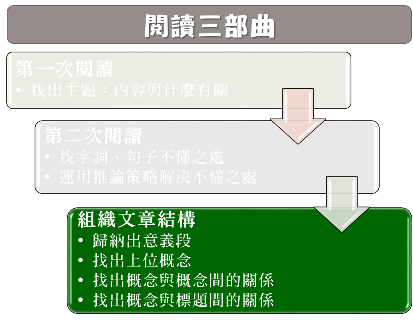 組織文章結構學習單
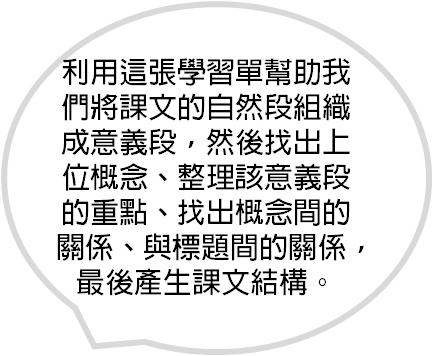 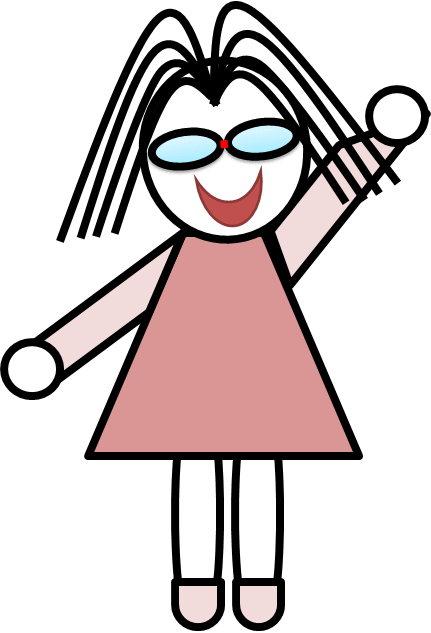 找出意義段、畫出結構圖
第三節
哪幾個自然段有相同意義，可以合在一起？
為意義段命名，找出上位概念。
寫出各意義段的重點內容(可利用刪除、歸納、找主題句的策略)。
畫出本課結構圖。
（1.2.3.4各10分鐘）
第三節
結構圖分享（主題＋序列）
引起國外積極探索海底古城的緣由
國外團隊
來台探勘
沉城之謎
迫切待解
人類珍貴的文明記憶
神秘的海底古城
作者擔心石沉大海。
   沉城之謎並未解開。
台灣通史記錄
能看見類似城牆的建築。
地方文獻及文人詩詞記錄。
謝新曦探勘的消息曝光。
民國85年，日本。
民國90年，英國。
歷史遺跡、遠古文化
  都是人類珍貴的文明記憶。
[Speaker Notes: 學生討論完，分享完，再揭示]
這節課你學到了什麼？
第三節
□ 可以將意義接近的自然段歸納成意義段。
□ 能夠再進一步歸納出意義段的上位概念。
□ 能夠整理各意義段的內容重點。
□ 能夠透過意義段的整理而畫出本課的結構圖。
第四節
第四節
以文章結構
寫課文大意
第四節
依照結構圖寫大意
步驟一. 將課本收起來，拿出各組的結構圖。
步驟二. 依照上一節課討論出來的結構圖，串連組織出課文大意。
步驟三. 先將結構圖上的「骨架」找出來，再用完整的句子寫出，並使其通順。 
相同名詞，可用指示代名詞取代。
加入合適的連接詞，讓句子更通順。
順一下句子，可換句話說。
（計時20分鐘）
第四節
一起來為大意評分
摘要品質評量表                    
做到請打勾
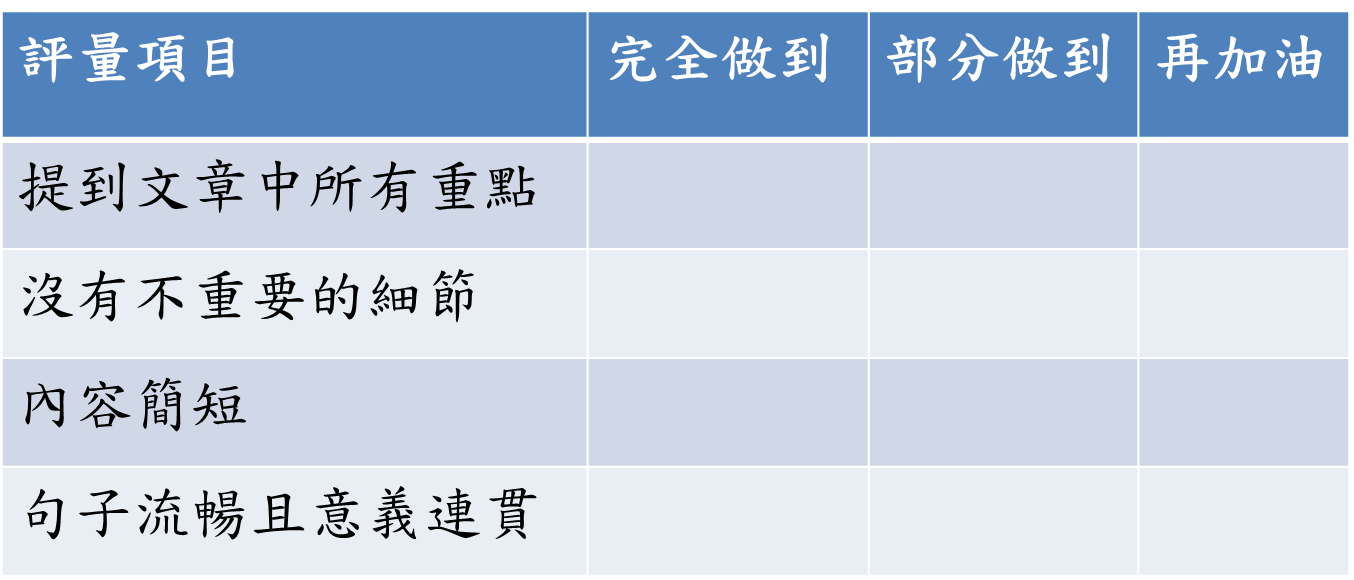 這節課你學到了什麼？
第四節
□ 能夠運用結構圖寫出課文大意。
□ 能夠運用「大意品質檢核表 」為判斷大意的好壞。
第五節
寫作練習
以文章結構撰寫短文
標題：「新竹都城隍廟」
結構：





內容重點：請參考 http://weiling.org.tw/Default.aspx  網站訊息